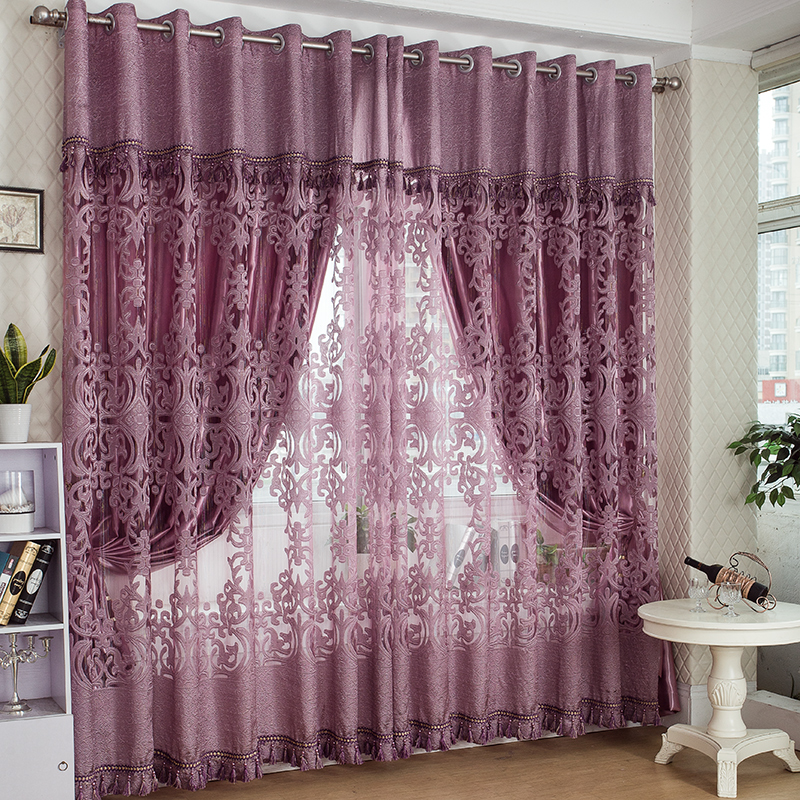 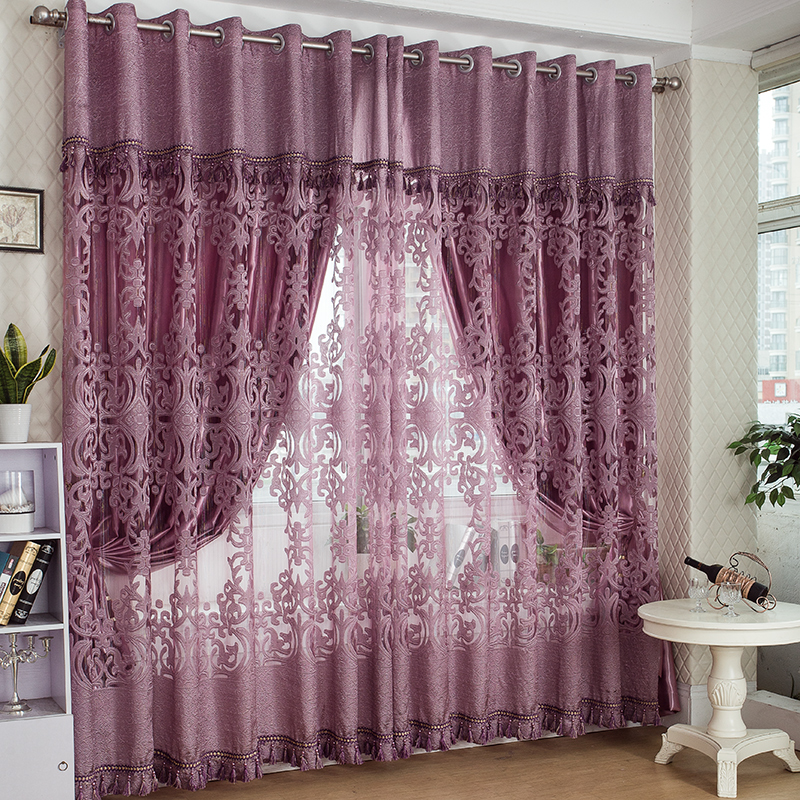 স্বাগতম
পরিচিতি
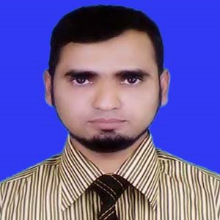 মুহাম্মদ আবদুল মজিল
প্রভাষক (বাংলা)
গারাংগিয়া ইসলামিয়া রব্বানী মহিলা ফাজিল মাদরাসা
সাতকানিয়া, চট্টগ্রাম
মোবাইলঃ ০১৮১২৪২৭৫১৩
শ্রেণিঃ আলিম 
বিষয়ঃ অর্থনীতি ১ম পত্র 
অধ্যায়ঃ দ্বিতীয় 
সময়ঃ ৫০ মিনিট
নিচের চিত্রটি লক্ষ্য কর
p
দাম
a
দামের পরিবর্তন
3
চাহিদার পরিবর্তন
b
2
c
1
০
Q
30
20
10
পরিমান
নিচের চিত্রটি লক্ষ্য কর
p
দাম
a
দামের পরিবর্তন
3
চাহিদার পরিবর্তন
b
2
c
1
০
Q
30
20
10
পরিমান
চাহিদার স্থিতিস্থাপকতা
শিখনফল
এই পাঠ শেষে শিক্ষার্থীরা .........
১। চাহিদার স্থিতিস্থাপকা কী তা বলতে পারবে।
২। চাহিদার স্থিতিস্থাপকতার বিভিন্ন ধারণা ব্যাখ্যা করতে  
    পাববে।
৩। চাহিদার স্থিতিস্থাপকতা নির্ণয় করতে পারবে।
চাহিদার স্থিতিস্থাপকতা
চাহিদার স্থিতিস্থাপকতা বলতে সাধারণত চাহিদার দাম স্থিতিস্থাপকতাকে বোঝায়।
দামের পরিবর্তনের ফলে চাহিদার সাড়া দেয়ার মাত্রাকে চাহিদা স্থিতিস্থাপকতা বলে।
চাহিদার স্থিতিস্থাপকতার বিভিন্ন ধারণা
চাহিদার স্থিতিস্থাপকতা বিভিন্ন ধরনের হতের পারে। যেমন-
১। দাম স্থিতিস্থাপকতা
২। আয় স্থিতিস্থাপকতা
৩। আড়াআড়ি স্থিতিস্থাপকতা
১। দাম স্থিতিস্থাপকতা
দামের আপেক্ষিক বা শতাংশিক পরিবর্তনের ফলে চাহিদা আপেক্ষিক বা শতাংশিক পরিবর্তনকে দাম স্থিতিস্থাপকতা
বলে।
দাম স্থিতিস্থাপকতা নির্ণয়ের নিয়ম
চাহিদার দাম স্থিতিস্থাপকতা=
দাম স্থিতিস্থাপকতা নির্ণয়
উদাহরণঃ একট দ্রব্যের দাম যখন ১০ টাকা তখন চাহিদার পরিমাণ ৪০ একক, দাম বেড়ে ১৫ টাকা হলে চাহিদা হ্রাস পেয়ে ৩০ একক হয়। চাহিদার দাম স্থিতিস্থাপকতা নির্ণয় কর।
বর্তমান দাম = ১৫ টাকা
পূর্বের দাম  =  ১০ টাকা
দামের পরিবর্তন= ১৫-১০ টাকা 
                    = ৫ টাকা
বর্তমান চাহিদা = ৩০ একক 
পূর্বের চাহিদা   =  ৪০ টাকা
দামের পরিবর্তন= ৩০-৪০ একক  
                    = -১০ একক
চাহিদার দাম স্থিতিস্থাপকতা=
জোড়ায় কাজ
উদাহরণঃ একট দ্রব্যের দাম যখন ২০ টাকা তখন চাহিদার পরিমাণ ৪০ একক, দাম বেড়ে ১৫ টাকা হলে চাহিদা হ্রাস পেয়ে ১২০ একক হয়। চাহিদার দাম স্থিতিস্থাপকতা নির্ণয় কর।
আয় স্থিতিস্থাপকতা
দামের স্থানে আয় বসালে আয় স্থিতিস্থাপকতা পাওয়া যায়।
আড়াআড়ি স্থিতিস্থাপকতা
দামের স্থানে x দ্রব্যের দামের পরিবর্তন আর চাহিদার স্থানে Y দ্রব্যের চাহিদার পরিবর্তন  বসালে আয় স্থিতিস্থাপকতা পাওয়া যায়।
দলগতকাজ
ক-দল
একজন লোকের আয় যখন ১০০ টাকা, তার আপেলের চাহিদা ৫ একক। লোকটির আয় যখন ১২০ টাকা, তার আপেলের চাহিদা ৫ একক। লোকটির আয় স্থিতিস্থাপকতা নির্ণণ কর।
দলগতকাজ
খ-দল
একটি দ্রব্যের দাম যখন ২০ টাকা, চাহিদার পরিমাণ ১০০ একক। দাম যখন ৩০ টাকা, তার আপেলের চাহিদা ৮০ একক। দাম  স্থিতিস্থাপকতা নির্ণণ কর।
দলগতকাজ
গ-দল
চিনির দাম যখন ৬০ টাকা গুড়ের চাহিদা তখন ৫ কেজি, চিনির দাম যখন ৮০ টাকা, গুড়ের চাহিদা তখন ৬ কেজি। এ ক্ষেত্রে আড়াআড়ি স্থিতিস্থাপকতা নির্ণয় কর।
বাড়ির কাজ
তোমার এলাকায় যে কো দুটি দ্রব্যের দাম ও চাহিদার পরিবর্তন লক্ষ্য করে এগুলোর দাম স্থিতিস্থাপকতা নির্ণয় কর।
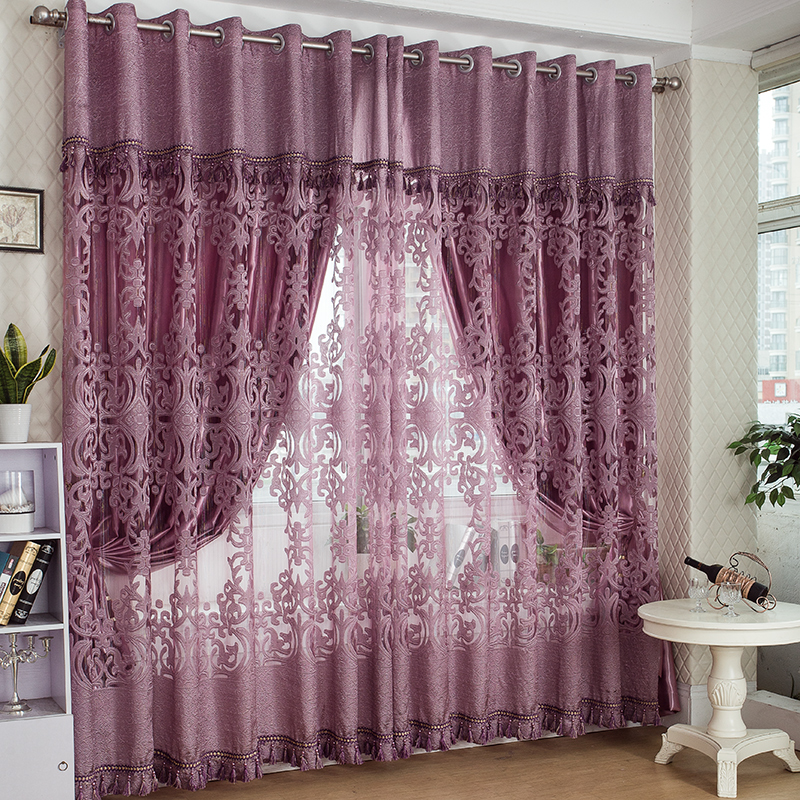 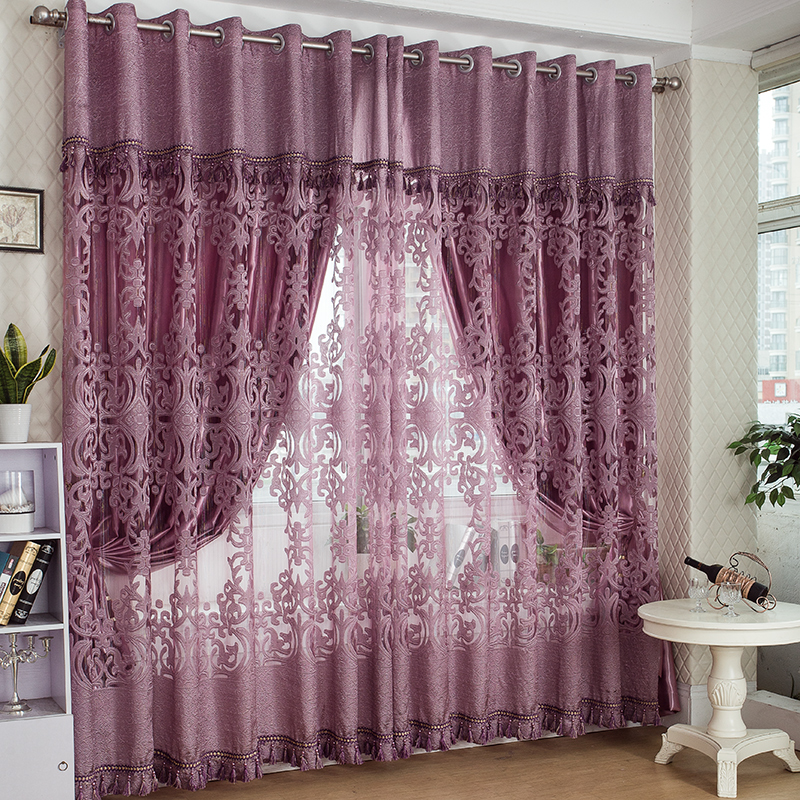 আককের মত সবাইকে ধন্যবাদ